МБОУ ДОД Алексеево-Лозовский ДДТ
Объединение «Юный эколог»
на базе МБОУ Сохрановская СОШ
Педагог дополнительного образования Е.В.Петросова
2013-2014 учебный год
Цель программы   Формирование исследовательских навыков у обучающегося, через экологическое воспитание, экологическое мировоззрение и культуру поведения в окружающей природной среде.
Задачи программы:
 расширить знания обучающегося, в образовательных областях биология и экология;
формирование и совершенствование знаний и умений обучающегося, в области информационной культуры; 
формирование ноосферного мышления;
развивать интеллектуальные, творческие способности обучающегося
Список обучающихся
Гурнукин Герман Евгеньевич
Бондарева Анна Александровна
Данцева Анастасия Валерьевна
Домашова Юлия Петровна
Емельяненко Евгений Викторович
Колесникова Серафима Владимировна
Кривоконева Анастасия Александровна
Кучерова Анна Владимировна
Переходов Дмитрий Владимирович
Петросова Галина Андреевна
Планидин Артем Викторович
Порываева Елена Игоревна
Топчиёв Александр Андреевич
Удовкин Алексей Юрьевич
Шевченко Евгения Михайловна
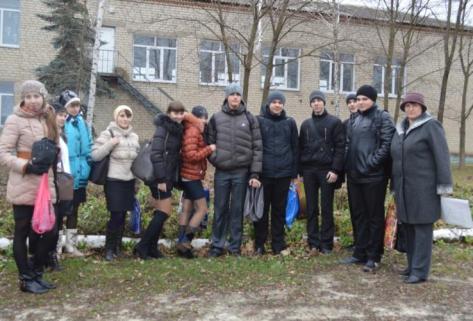 Фотоотчет о работе объединения
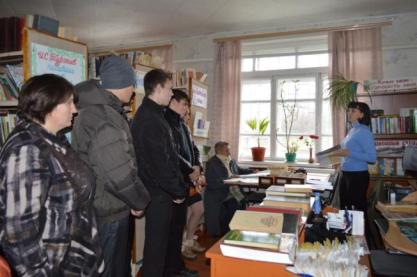 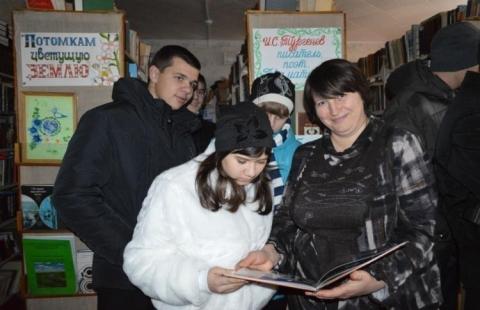 Экскурсия в сельскую библиотеку
Путешествие в страну грибов
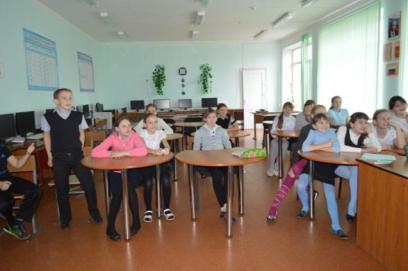 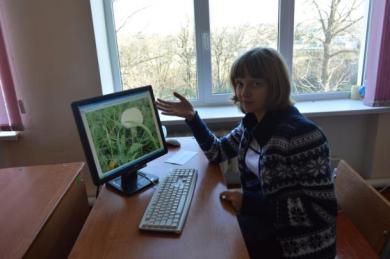 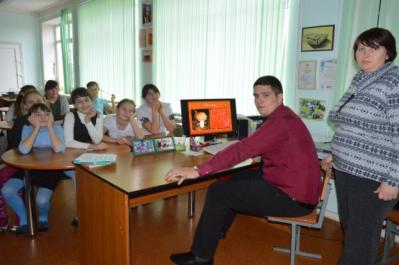 Выставка рисунков и плакатов в защиту природы
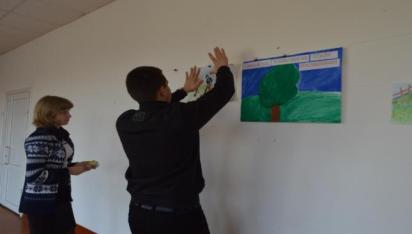 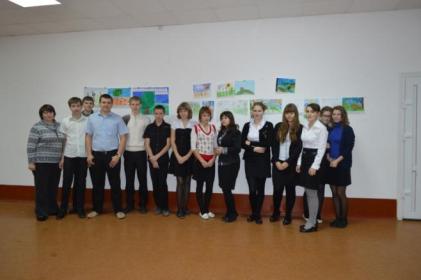 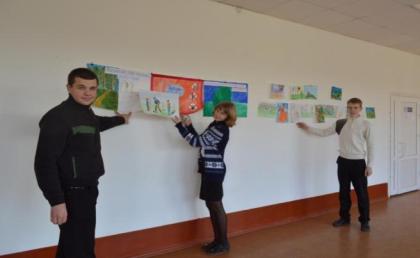 Встреча с заслуженным работником сельского хозяйства Тимченко В.С.
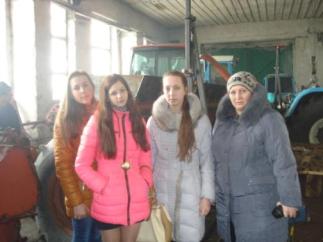 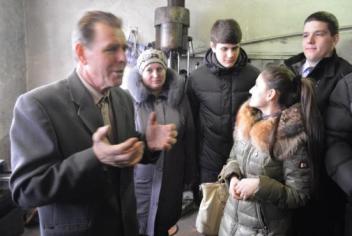 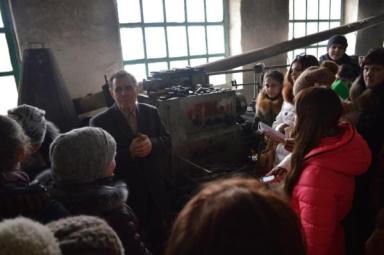 Изучение памятников Великой Отечественной войны
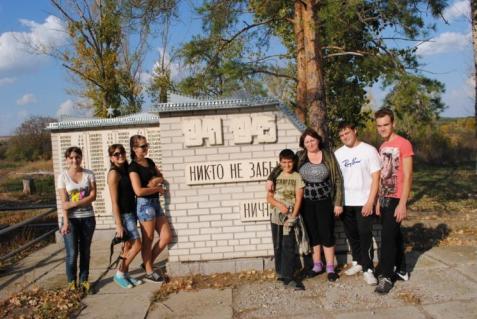 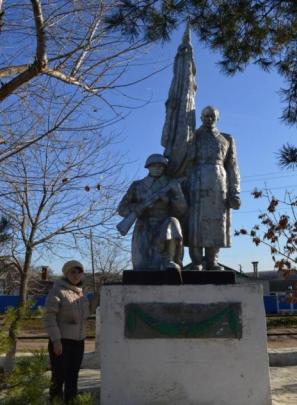 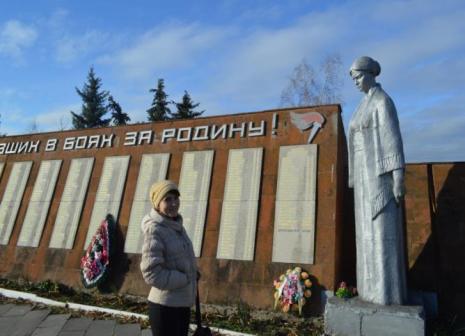 Встреча с депутатом законодательного собрания                   В.Ф. Моисеевым
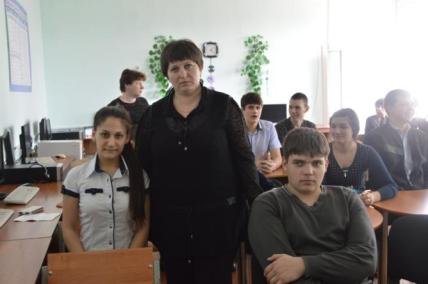 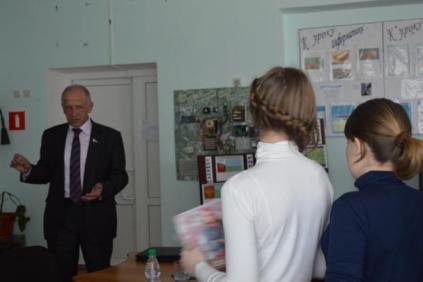 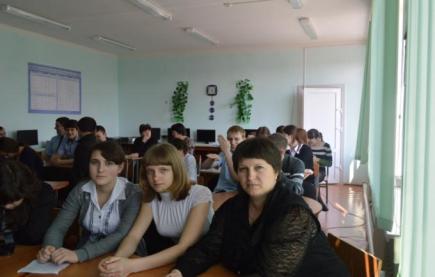 День здоровья
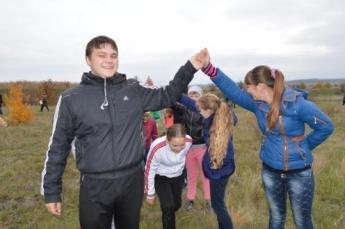 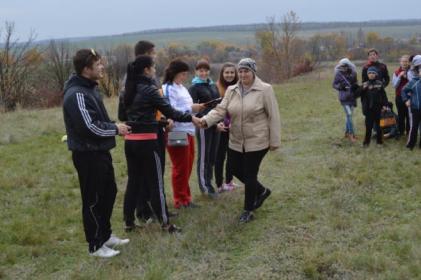 Новый год к нам идет!
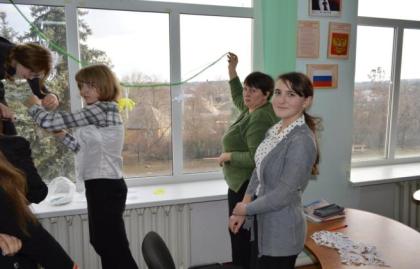 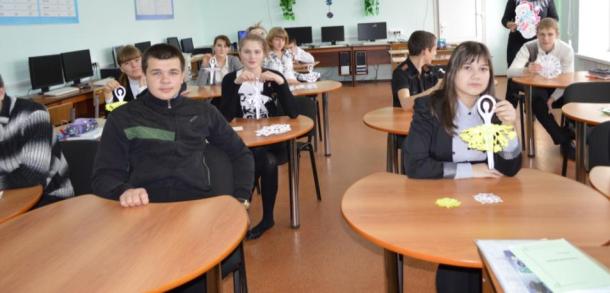 Экологическая конференция «Земля- наш общий дом!»
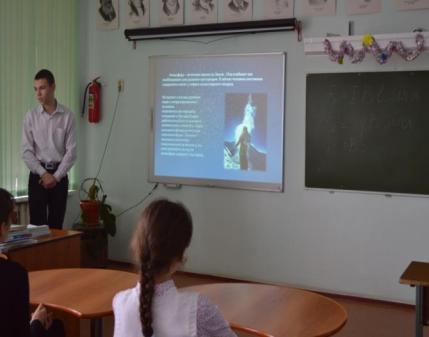 Выступление с исследовательскими работами
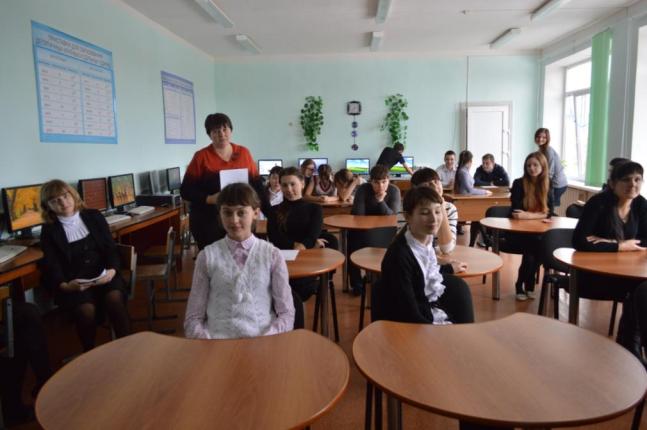 Акция  «Мусор-это серьёзно!»
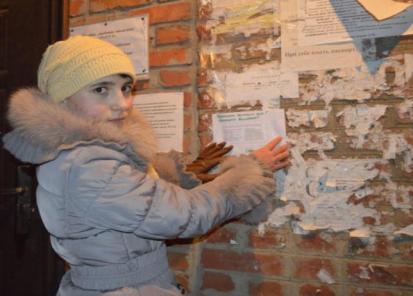 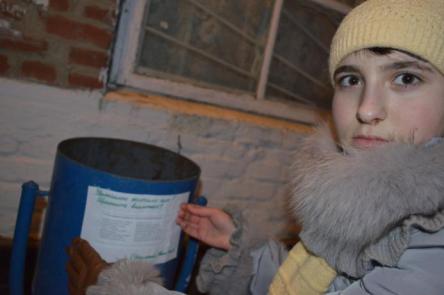 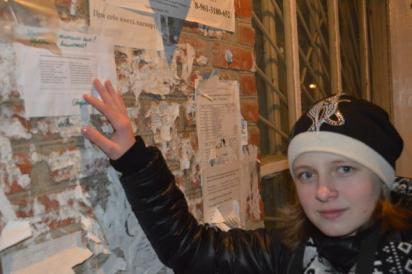 Постановка эксперимента по проращиванию семян
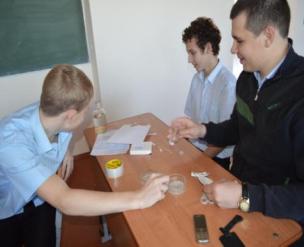 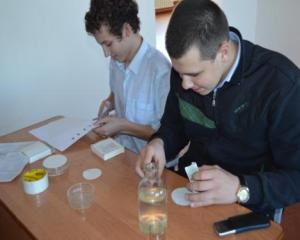 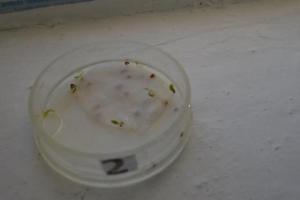 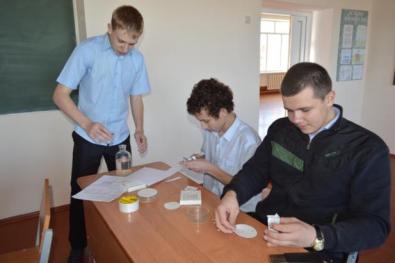 Развитие творческих способностей
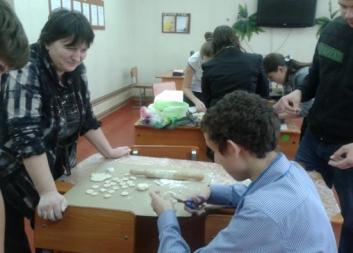 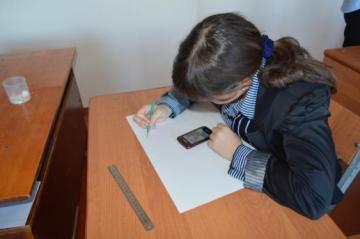 Работа с соленым тестом
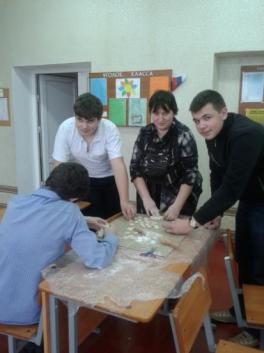 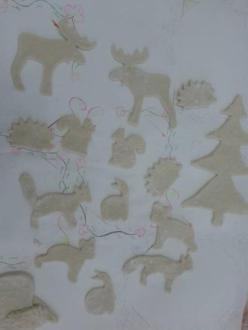 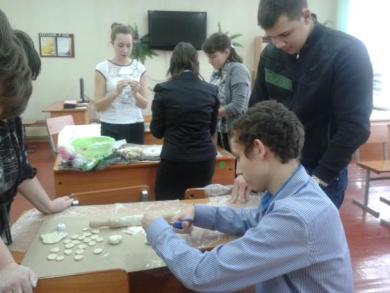 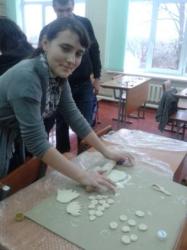 Высадка семян
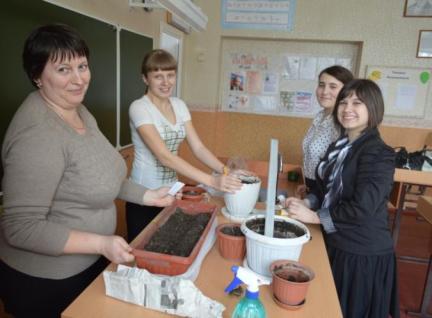 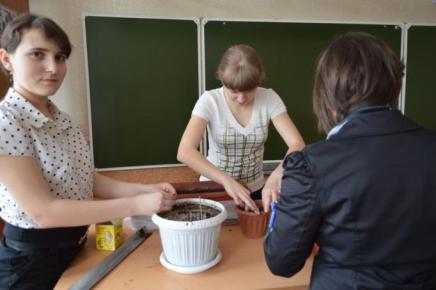 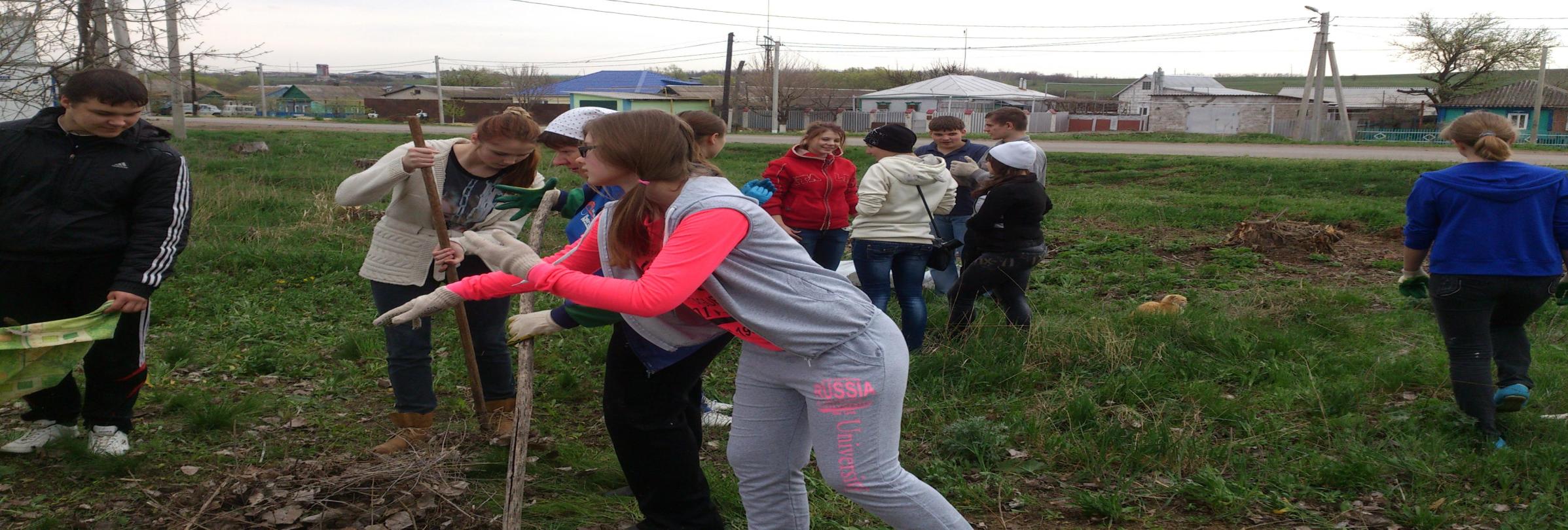 Трудовой десант
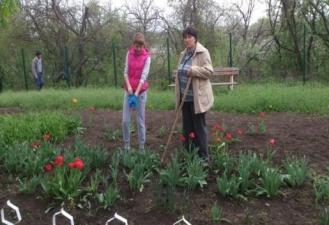 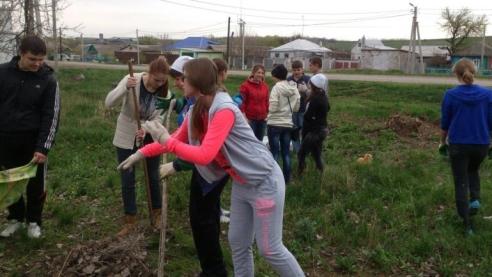 Работа на клумбах
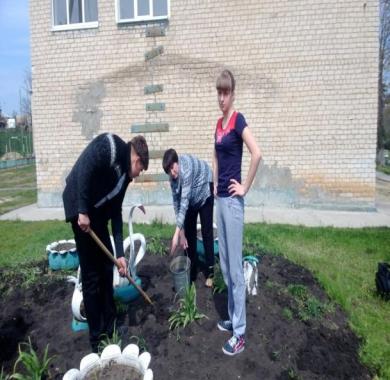 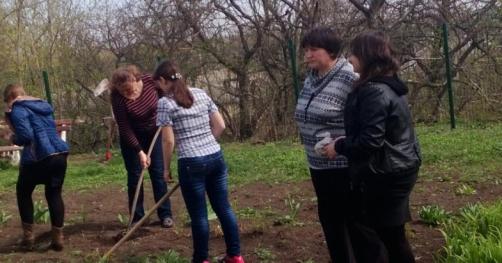 День Земли. Выступление лекторской группы
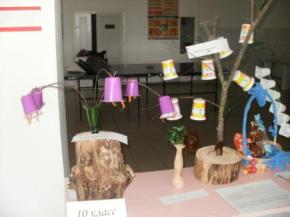 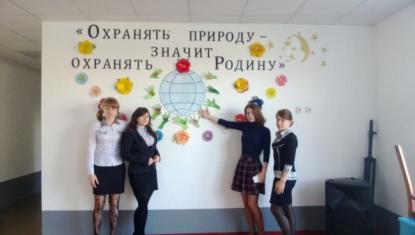 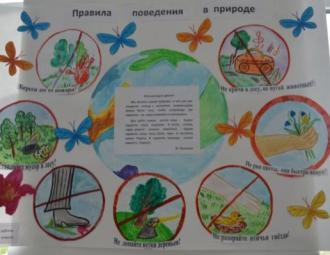 Эксперимент:  черенкование веточек вербы.
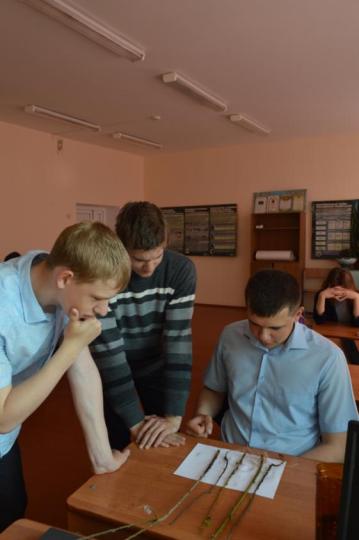 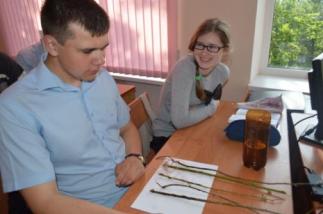 Всероссийский  День  посадки леса.
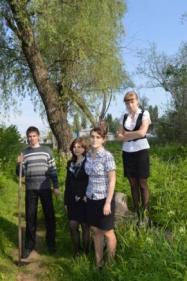 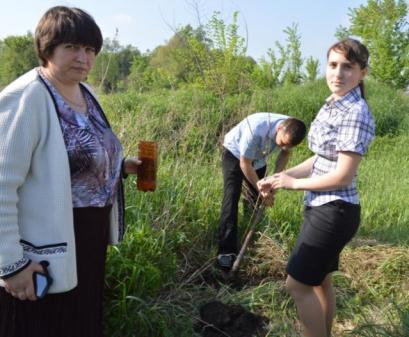 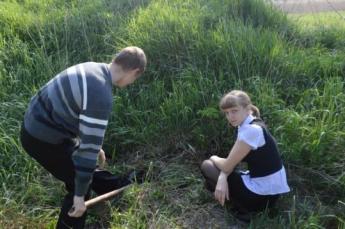 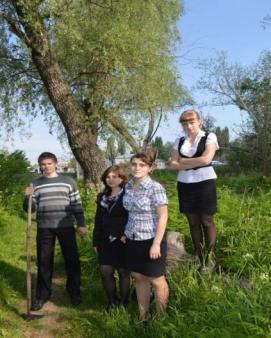 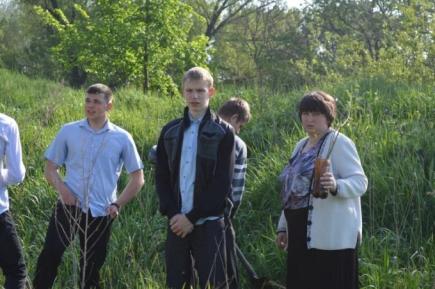 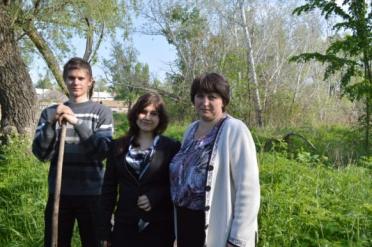 Экскурсия «Степь». Сбор растений для гербария
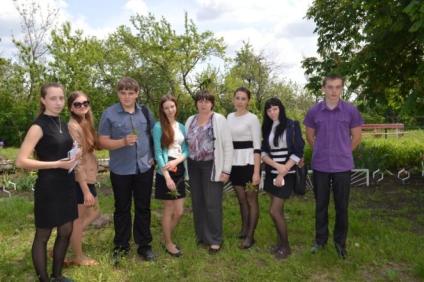 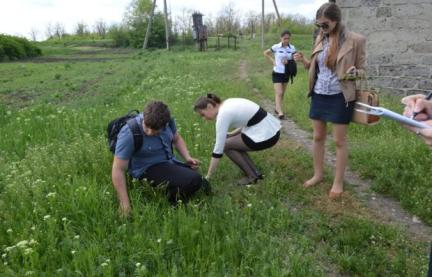 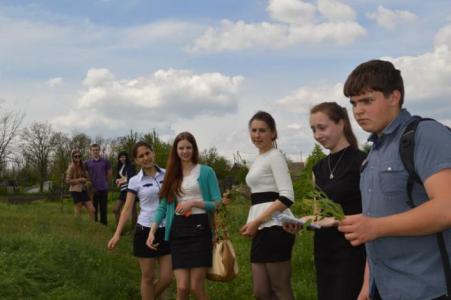 Экскурсия на реку Камышная
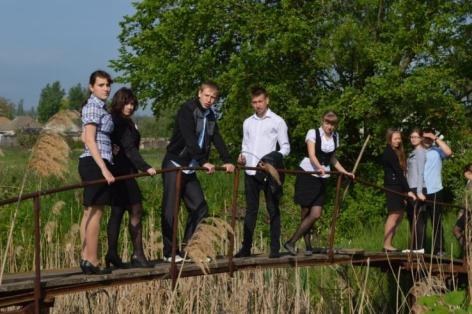 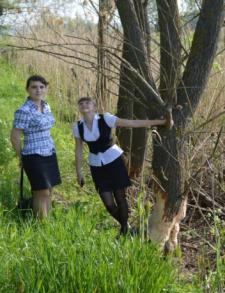 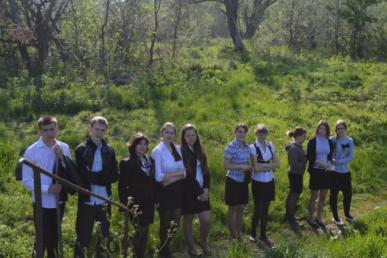 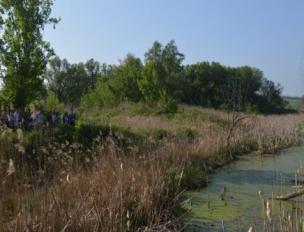 Праздник «Если хочешь быть здоров!»
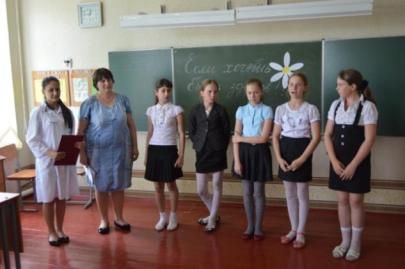 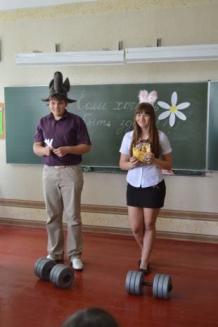 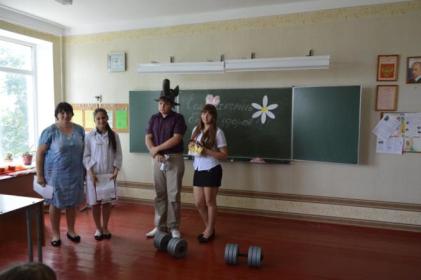 Зарядка для ребят
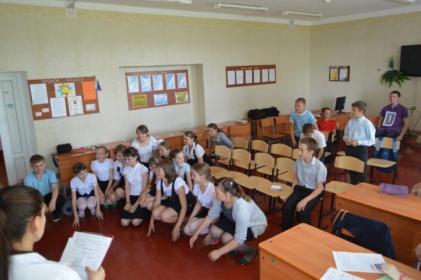 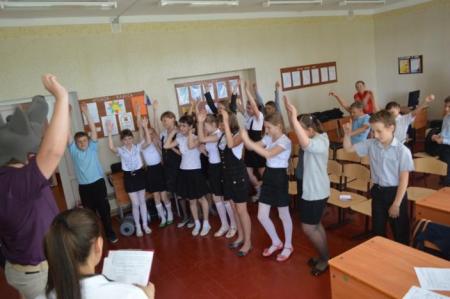 Сок яблочный полезен, помогает от болезней
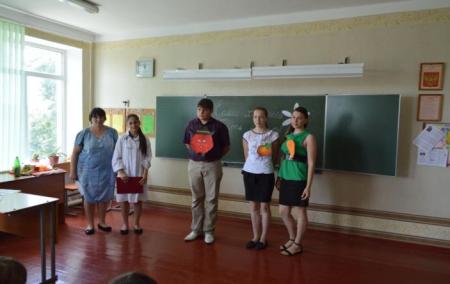 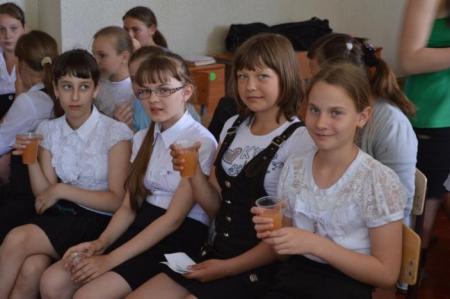 Витамины  пришли на помощь
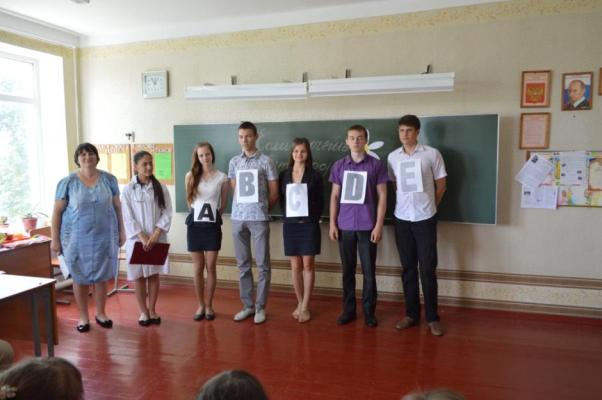 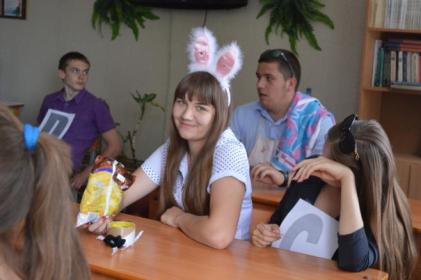 Мойдодыр  в гостях у ребят
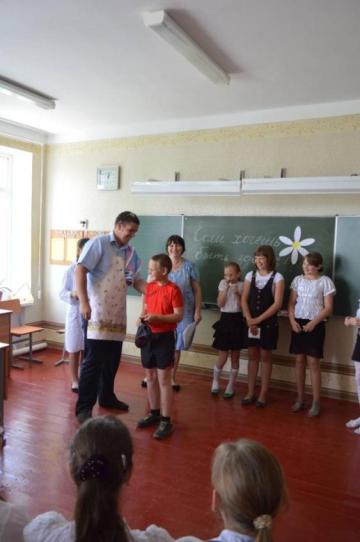 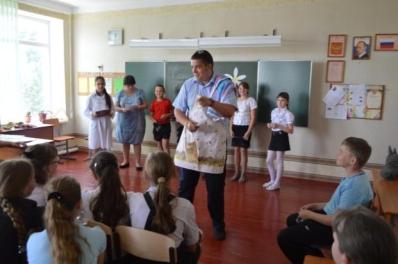 Ромашка пожеланий
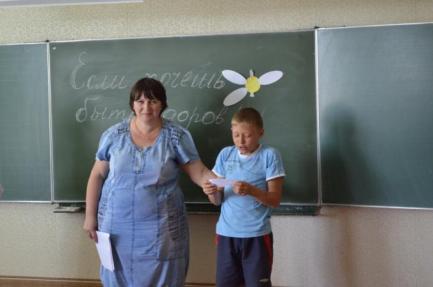 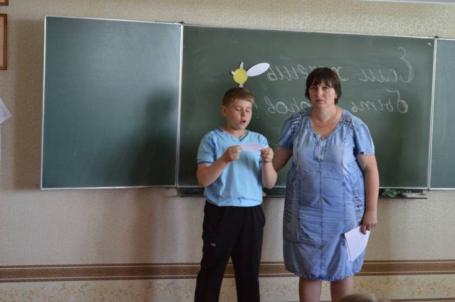 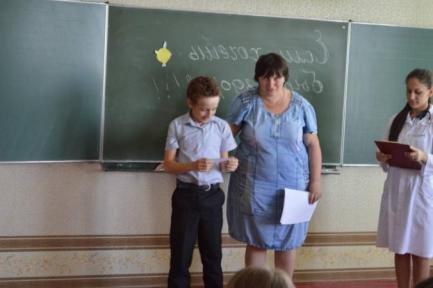 Фотовыставка «Природа степи Дона»
Награды
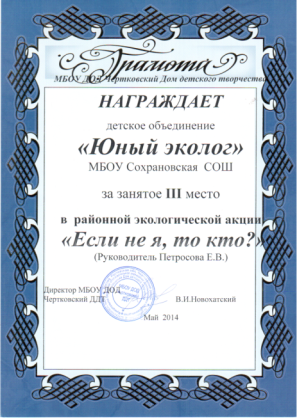 Выводы
Работа в объединении способствует раскрепощению ребят и проявлению организаторских способностей
Привлечение обучающихся к работе над проектами позволяет раскрыть творческие способности детей, развивает речевые навыки, нестандартность воображения и мышления  умение анализировать, принимать решения, формирует информационные, коммуникационные и исследовательские умения.
Экологическая направленность объединения формирует бережное отношение к природе, к собственному организму.
Создаёт условия для самоутверждения, самореализации, и  всестороннего развития личности.